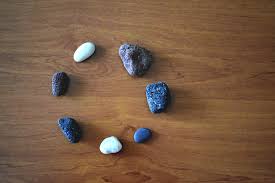 ΣΧΟΛΗ ΑΝΘΡΩΠΙΣΤΙΚΩΝ & ΚΟΙΝΩΝΙΚΩΝ ΕΠΙΣΤΗΜΩΝΠΑΙΔΑΓΩΓΙΚΟ ΤΜΗΜΑ ΕΙΔΙΚΗΣ ΑΓΩΓΗΣΠρόγραμμα Μεταπτυχιακών ΣπουδώνΣυμβουλευτική στην Ειδική Αγωγή, την Εκπαίδευση και την ΥγείαΑκαδ. ετος 2022-23
Εισαγωγή στην Ομαδική Συμβουλευτική
 και Ψυχοθεραπεία 
Δώρα Σκαλή
Δώρα Σκαλή 
ΕΔΙΠ Ψυχολογίας, MSc, PhD
Ιατρική Σχολή
Α΄ Ψυχιατρική Κλινική ΕΚΠΑ

 Συστημική&ΟμαδικήΨυχοθεραπεύτρια, ΕCP, GCP
dskalis@yahoo.gr
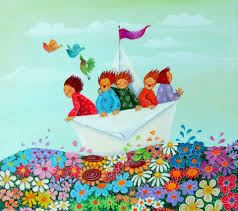 https://www.google.com/search?q=+%CE%
Συστάσεις


Πώς έρχεστε?
Εμπειρία ομάδας?
https://www.google.com/search?q=++%CE%B4%CE%AF%CE%BA%CF%84%CF%85%CE%B1
2
Κριτήρια επιλογής μελών
1η συνέντευξη
Ομάδα-Περιβάλλον
Συνεκτικότητα ομάδας
«Θεραπευτικό συμβόλαιο»
Θεραπευτικοί παράγοντες στη συμβουλευτική ομάδων   
Ο ρόλος του ομαδικού θεραπευτή /συντονιστή
Η θεραπευτική σχέση
Οι ρόλοι στο ομαδικό σχετίζεσθαι 
Οι υποομάδες στη δυναμική των Ομάδων
Στάδια εξέλιξης της ομάδας 
1η συνάντηση
Δομή χρόνου και μαθήματος
15:30 – 17.00
Διάλειμμα: 17:00-17:15

17.15-18.45
Διάλειμμα: 18:45-19:00
19.00-20:30
3
Σύγχρονα ερευνητικά δεδομένα. Νευροβιολογία και (ομαδική) ψυχοθεραπεία
Η ανακάλυψη του νευρωνικού κατοπτρικού συστήματος στον προκινητικό φλοιό και άλλες εγκεφαλικές περιοχής υπογράμμισε τη διυποκειμενική, την «κοινωνική» φύση του εγκεφάλου. 
Cosolino, 2017
Gantt & Badenoch, 2013

Το εύρημα της ικανότητας των καθρεπτικών νευρώνων να εκφορτίζονται τόσο όταν  το άτομο εκτελεί μια ενέργεια όσο και όταν απλώς παρατηρεί ένα άλλο άτομο να εκτελεί μια παρόμοια ενέργεια οδήγησε στην νευροβιολογικό συσχετισμό της κατανόησης της δράσης, της μη λεκτικής επικοινωνίας και της ενσυναίσθησης και ως εκ τούτου στην τεκμηρίωση των αλλαγών που επιφέρει νευροβιολογικά μια ψυχοθεραπευτική συνθήκη.

 
Cozolino, 2017
4
4
4
5
Ερευνητικά δεδομένα αποτελεσματικότητας Oμάδας
Ποικίλα ερευνητικά δεδομένα υποδεικνύουν σαφώς πια ότι η ομαδική διεργασία/θεραπεία είναι μια αποτελεσματική μορφή σχετίζεσθαι/ψυχοθεραπείας,  σε ό,τι αφορά το ουσιαστικό όφελος του ατόμου/ασθενούς, βάσει:
Των απόψεων των θεραπευτών και των αξιολογήσεων των ασθενών. 
Της ερευνητικής μεθόδου συσχέτισης ενδοθεραπευτικών μεταβλητών αναφορικά με το θεραπευτικό αποτέλεσμα (Siegel, 2012. Schore, 2012. Cozolino, 2017).  
Των νευροεπιστημών και των όσων απέδειξαν
6
6
6
Κριτήρια επιλογής μελών σε μια ομάδα (Ι)
Γενικά 
Το μέλος να έχει την ικανότητα και την προθυμία να εξετάζει τη διαπροσωπική του συμπεριφορά, να αυτοαποκαλύπτεται, να προσφέρει και να δέχεται ανατροφοδότηση. 
Τακτική παρουσία- αποκλείονται τα μέλη που - για οποιοδήποτε λόγο - ενδέχεται να κάνουν τακτικές απουσίες.
7
Κριτήρια επιλογής μελών σε μια ομάδα (ΙΙ)
Ειδικότερα- οι μελέτες αποχώρησης μελών υποδεικνύουν
ΠΡΟΣΟΧΗ ΣΤΟ ΚΟΙΝΩΝΙΚΟ-ΠΟΛΙΤΙΣΜΙΚΟ ΠΛΑΙΣΙΟ ΤΩΝ ΕΡΕΥΝΩΝ
Μειωμένη ψυχολογική σκέψη
Μειωμένη ικανότητα διανοητικής επεξεργασίας των συναισθημάτων χωρίς δράση.
Ασθενέστερα κίνητρα
Ετοιμότητα για δράση παρά για στοχασμό
Περιορισμένα θετικά συναισθήματα
Μεγαλύτερη άρνηση
Περισσότερη σωματοποίηση
Χρήση ουσιών
Μεγαλύτερο θυμό και εχθρικότητα
Χαμηλότερη κοινωνικοοικονομική τάξη και δυνατότητα επίδρασης σε κοινωνικό επίπεδο
Χαμηλότερη ευφυία
Έλλειψη κατανόησης του τρόπου που λειτουργεί η ομαδική θεραπεία
Εμπειρίες ή προσδοκία πολιτιμσιμής αναισθησίας
Λιγότερο συμπαθείς (βάσει της άποψης των θεραπευτών)
8
Κριτήρια επιλογής μελών σε μια ομάδα (ΙΙΙ)
Προσοχή στο κοινωνικο-πολιτισμικό πλαίσιο των ερευνών!
Περισσότερο προειδοποιητικά σημάδια παρά απόλυτες αντενδείξεις!

Οδήγησαν σε τροποποίηση της ομαδικής θεραπευτικής εμπειρίας με διαφορετικές δομές, τεχνικές, κ.λπ.
9
Κριτήρια επιλογής μελών σε μια ομάδα (ΙV)9 βασικοί λόγοι αποχώρησης
Εξωτερικοί παράγοντες (ωράριο, απόσταση, εργασία, υγεία, εξωγενές στρες, κ.λπ.)
Απόκλιση σημαντική από την ομάδα σε τομείς κρίσιμους για τη συμμετοχή στην ομάδα που τα μέλη και ο θεραπευτής νιώθουν ότι εμποδίζεται η πρόοδος (πολύ ήσυχοι, πολύ θορυβώδεις, κ.λπ.). Αποκλίνοντα μέλη λόγω διαπροσωπικής τους συμπεριφοράς και όχι λόγω τρόπου ζωής ή ιστορικού τους. 
Προβλήματα εγγύτητας
Φόβος συγκινησιακής μετάδοσης
Ανικανότητα να μοιραστούν τον θεραπευτή
Επιπλοκές λόγω παράλληλης ομαδικής και ατομικής θεραπείας
Συμπεριφορά «προβοκάτορα» στα αρχικά στάδια
Ανεπαρκής προετοιμασία για τη θεραπεία
Επιπλοκές που προέκυψαν από το σχηματισμό υποομάδων
10
Κριτήρια επιλογής μελών σε μια ομάδα (V)
Κανένας παράγοντας προγνωστικός – μόνο ένδειξη
Δύο μόνο και προγνωστικοί:
Η έλξη για την ομάδα
Και η δημοτικότητα του μέλους μέσα σε αυτήν
Αδρά τα κριτήρια επιλογής.
11
1η συνέντευξη (Ι)
Το πλαίσιο (setting)  - εννοούμε το χώρο και το χρόνο διεξαγωγής μιας συνέντευξης – στοιχεία  που λειτουργούν μακροπρόθεσμα υπέρ του θεραπευόμενου. 
Ο χώρος είναι αναγκαίο να είναι ήσυχος, να είναι οικείος, να μας εκφράζει κατά το δυνατόν. 
Να είναι απλός, χωρίς πολλά ερεθίσματα που θα διασπούν την προσοχή του θεραπευόμενού και κατάλληλα φωτισμένος, όχι δηλαδή έντονα και κουραστικά φώτα, ούτε βέβαια τόσο χαμηλό φωτισμό που να χαλαρώνει υπέρ του δέοντος. 
Σε έναν δημόσιο φορέα? (νοσοκομείο, Κέντρο Κοινοιτικής Ψυχικής Υγιεινής)?  - κάτι δικό μας/ κάτι που να δίνει ταυτότητα και χρώμα στο χώρο  
Ο χρόνος διεξαγωγής της συνέντευξης κυμαίνεται στα 45-50 λεπτά της ώρας.
Σημειώσεις? Αρκεί να μην τον «χάνεις».
Κενό 5-10΄πριν κάποιο άλλο περιστατικό – καταγραφή και ξεκούραση!
Μόνοι μας έστω και για λίγο-  ώστε να δημιουργηθεί μια σχέση εμπιστοσύνης που θα επιτρέψει την επικοινωνία χωρίς κάποιον τρίτο στο δωμάτιο.
Η παραχώρηση πληροφοριών και οδηγιών σε οικείους του θεραπευόμενου, εκτός πλαισίου. Όση και αν είναι η πίεση που υφιστάμεθα, τα αποτελέσματα είναι πολύ χειρότερα αν υποκύψουμε σ' αυτές τις πιέσεις μ' έναν τρόπο πρόχειρο, βιαστικό, εν αγνοία του άμεσα ενδιαφερόμενου. 
Αυξάνει δραματικά η πιθανότητα σ' αυτή την περίπτωση να "χάσουμε" το περιστατικό.
12
1η συνέντευξη (ΙΙ)
Υποδοχή -  εκπέμπεις ένα μήνυμα σεβασμού, επαγγελματισμού, σοβαρότητας και σταθερότητας
Πρώτο μέλημα-  να αισθανθεί ο θεραπευόμενος, είτε είναι παιδί, είτε ενήλικας, άνετα. 
Αφού καθίσει, θα καθίσουμε και εμείς με έναν ήρεμο τρόπο, προσπαθώντας κυρίως εξωλεκτικά να τον ενθαρρύνουμε στο να μπορέσει να μιλήσει, να εκφράσει το οποιοδήποτε αίτημα του.
«τι σας φέρνει εδώ?»
Στην περίπτωση που κοντεύουμε στο τέλος της συνέντευξης και διαισθανόμαστε ότι δεν έχουμε τη δυνατότητα για μια δεύτερη διερευνητική συνέντευξη, τότε μπορούμε να ρωτήσουμε ορισμένα σημαντικά στοιχεία που μας λείπουν, μ' έναν ήπιο τρόπο.
«Να σας ρωτήσω κάποια στοιχεία ακόμη που θα με βοηθήσουν να καταλάβω λίγο καλύτερα…»
Αυτόματα και χωρίς να το επιδιώκουμε, με βάση την εμπειρία μας για την ανθρώπινη συμπεριφορά και επικοινωνία, θα κάνουμε μια αδρή εκτίμηση για το ποιο είναι το επίπεδο της αντίληψης, της προσοχής, της νοημοσύνης, αν υπάρχει κάποια διαταραχή ή ελλειμματικότητα σ' αυτούς τους τομείς.
Όλα αυτά που διαπιστώσαμε πρέπει στη συνέχεια, μετά το πέρας της συνεδρίας, να τα καταγράψουμε μ' έναν επιστημονικό λόγο, χρησιμοποιώντας δηλαδή την ορολογία που αποτελεί τον κώδικα επικοινωνίας μεταξύ των ειδικών.
13
1η συνέντευξη (ΙΙΙ)
Κίνητρο  - Από τα πρώτα πράγματα που θα διερευνήσουμε είναι το κίνητρο και το αίτημα.
Είναι σημαντικό να διαχωρίσουμε το επιφανειακό από το βαθύτερο, το οποίο είναι αυτό που μας ενδιαφέρει κυρίως. 
Απλές, σύντομες ερωτήσεις όπως:
Ποιο είναι το παρόν πρόβλημα? 
Γιατί τώρα?
Ποιο το αίτημά σας?
14
Ομάδα- περιβάλλον
Tο περιβάλλον/ O «χώρος» είναι πρωταρχικής σημασίας. 
Ένας χώρος που σε βοηθά να αναπτύξεις την ικανότητα να μιλάς, να μένεις σιωπηλός, να μένεις μόνος (η μητέρα-περιβάλλον (το πλαίσιο), με την οποία το παιδί μπορεί να αναπτύξει την ικανότητά του να είναι μόνο του, ενώ εκείνη είναι παρούσα, Winnicott,  1947), στην παρουσία άλλων, ενώ ταυτόχρονα σκέφτεσαι ή/και δεν σκέφτεσαι 
“basic ego relatedness” (βασικό σχετίζεσθαι του Εγώ), Winnicott
“Εgo training in action”, Foulkes 
 
Ένας χώρος, ο οποίος καθιστά το άτομο ικανό να μεταβεί από τη συμβίωση στην εξάρτηση και στη συνέχεια στον κόσμο των ενήλικων σχέσεων- “I position”.
15
15
15
Συνεκτικότητα ομάδας (cohesiveness) (Ι)Yalom, κεφ.3,5
Αφορά την έλξη που νιώθουν τα μέλη  προς την ομάδα και μεταξύ τους.
«Συστατικά» της:
Σταθερότητα χώρου, χρόνου, κανόνων
Συστηματική παρουσία μελών- όχι αργοπορίες
Όχι υποομάδες
Όχι κοινωνική επαφή
Σταθερή και συνεχής αποδοχή
Υποστήριξη
«με το μέρος μου»!
Ευνοεί:
Την αυτοαποκάλυψη
Την ανάληψη ρίσκου
Την εποικοδομητική έκφραση συγκρούσεων στην ομάδα
16
Συνεκτικότητα ομάδας (cohesiveness) (ΙΙ)Yalom, κεφ.3,5
Συμμαχία που διευκολύνει την ωρίμανση των μελών! Και όχι ψευδοσυμμαχία που βασίζεται σε εικασίες που οδηγούν σε συμμόρφωση και ομοφωνία.  
Δεν σημαίνει όχι κριτική και αναλυτική σκέψη των μελών.
17
Θεραπευτικό συμβόλαιο (Ι)
Η «εντολή» στον θεραπευτή από τα μέλη: 
Να τα βοηθάει να παραμένουν ενήμερα των σκοπών τους και του γεγονότος ότι οι επιθυμίες τους δεν είναι πάντα ταιριαστές με τις ανάγκες τους.
Να γίνει ένας «καταλύτης-ρυθμιστής»  που θα κρατάει την συναλλαγή πάντα σύντονη με τους σκοπούς και στόχους τους. 
 Στην περίπτωση, και σύμφωνα με την εμπειρία του θεραπευτή, που το αποτέλεσμα δεν οδηγεί στην εκπλήρωση των στόχων,  ο θεραπευτής  υποδεικνύει/μαρτυρεί την εκπλήρωση των στόχων.
18
Θεραπευτικό συμβόλαιο (ΙΙ)
Τα μέλη της ομάδας για κάποια διαστήματα ομοιοστατούν στη  συναλλαγή τους στην ομάδα, που για αυτά είναι αυτό που διευθετεί τη διεργασία και αφομοίωση του συσσωρευμένου αποτελέσματος. 
Η ομοιόσταση άλλοτε οδηγεί σε στασιμότητα, «ξεπεσμό» της ομάδας- μη λειτουργικά  patterns συναλλαγής (αυτό-κατατροπωτικοί φαύλοι κύκλοι διαστρεβλωμένων αυτό-υποθέσεων και αντιλήψεων σε σχέση με την πραγματικότητα/ χωρίς νόημα ξόδεμα του χρόνου με θέματα που περισπασμού προσοχής).
  Σε τέτοιες στιγμές ο θεραπευτής πρέπει να κάνει τα μέλη της ομάδας ενήμερα για το θεραπευτικό τους συμβόλαιο. 
Απαραίτητη μια αποφασιστική παρέμβαση. 
Ο θ. θα βάλει στο σύστημα αν-ισορροπία. 
Μπορεί να αποδειχθεί θεραπευτικό ή επιζήμιο - θα επαν-ενεργοποιήσει την αυτό-καθοδηγητική διεργασία ή  θα οδηγήσει σε μια αυξανόμενη «κλειστότητα» τα μέλη και την ομάδα ως όλον.
19
Θεραπευτικό συμβόλαιο (ΙΙI)- Το νόημα
Η απόδοση ενός νοήματος στις επικοινωνίες που παρατηρούνται σε μία ομάδα είναι το χαρακτηριστικό που διαφοροποιεί μία κοινωνική από μία θεραπευτική-αναλυτική ομάδα. 
«Τι συζητάμε τώρα;», «Πού με αφορά?», «Γιατί τώρα?»
Σε σχέση με την ομάδα 
Σε σχέση με τον στόχο μου
Σε σχέση με τον ρόλο μου
20
20
20
ΣυνδεδεμένοιΝ.Α. Χρηστάκης, Fowler H. James
Αφορά στον κόσμο των κοινωνικών δικτύων και της σημασίας τους για την ζωή μας: Προσωπική, επαγγελματική και γενικότερα για την πορεία μας στη ζωή, την κατανόηση της ύπαρξής μας μέσα στην κοινωνία και ως εκ τούτου την επιλογή της αλλαγής.
21
Θεραπευτικοί παράγοντες (Υalom, 2005) (Ι)
1.Ενστάλαξη ελπίδας: «θα βοηθηθώ» και «η ψυχοθεραπεία βοηθάει»(«placebo effect»)
2.Καθολικότητα: Διάψευση των αισθημάτων μοναδικότητας της εμπειρίας 
3.Μετάδοση πληροφοριών: Διδακτική καθοδήγηση τόσο από τον θεραπευτή όσο και μεταξύ μελών 
4.Αλτρουισμός: Επιτρέπει στο άτομο να αποκτήσει μία αίσθηση αξίας και σπουδαιότητας μέσα από την προσφορά βοήθειας στα υπόλοιπα μέλη της ομάδας. 
5. Διορθωτική αναβίωση της αρχικής ομάδας της οικογένειας:  στο «εδώ και τώρα» 
6. Τεχνικές κοινωνικοποίησης:  Προωθούν την κοινωνική ανάπτυξη, την ανεκτικότητα, την ενσυναίσθηση και την καλλιέργεια διαπροσωπικών δεξιοτήτων.  
7. Μιμητική συμπεριφορά: Φαινόμενο της θεραπείας δι’ αντιπροσώπου (vicarious learning) ή της θεραπείας του θεατή (spectator therapy)
Μάθηση μέσω μίμησης και ταύτισης: Το κάθε μέλος βλέπει  τους τρόπους που αντιμετωπίζουν τα διάφορα προβλήματά τους τα υπόλοιπα μέλη της ομάδας και ταυτιζόμενο επιλέγει.
22
22
22
Θεραπευτικοί παράγοντες (Υalom, 2005) (ΙΙ)
8. Διαπροσωπική μάθηση:  Πώς να αναπτύσσει υποστηρικτικές διαπροσωπικές σχέσεις 
9. Η συνεκτικότητα της ομάδας:  Καλλιεργεί στα μέλη της ομάδας το αίσθημα του ανήκειν, την έννοια της αποδοχής, της αξίας του εαυτού και της ασφάλειας.
10. Κάθαρση: Αποκάλυψη καταπιεσμένων συναισθημάτων και  ενδόμυχων σκέψεων και πληροφοριών.
11. Υπαρξιακοί παράγοντες: Η ομάδα συζητά  βασικά ζητήματα ανθρώπινης  ύπαρξης: θάνατος, μοναξιά, ματαιότητα ζωής, κλπ. Το άτομο μαθαίνει να υπάρχει απλώς και μόνο ως μέρος ενός ευρύτερου συνόλου που ξεπερνά τα όρια του εαυτού, ότι είναι φυσικό να περνά μέσα τα στάδια του πόνου, του θανάτου, της θλίψης και της χαράς, κλπ
23
23
23
Θεραπευτικοί παράγοντες/Παράγοντες αλλαγής (ΙΙΙ)
Ποικίλα ερευνητικά δεδομένα ευθυγραμμίζονται με την κλασική πλέον κατηγοριοποίηση των θεραπευτικών παραγόντων του Yalom (2005). 
Οι θεραπευτικοί παράγοντες είναι αλληλεξαρτώμενοι και αλληλοσυμπληρούμενοι και με ποικίλη σημασία από ομάδα σε ομάδα και από άτομο σε άτομο. 

Συνολικά, το καθοριστικό σε μια θεραπευτική ομαδική διαδικασία, όπου εγκαθίσταται κλίμα εμπιστοσύνης και υποστήριξης, είναι:
Η διαπροσωπική αλληλεπίδραση, συναισθηματικά επενδυμένη και νοητικά επεξεργασμένη. 
Στο «εδώ και τώρα» μιας θεραπευτικής ομαδικής διεργασίας.
24
24
24
Θεραπευτικοί παράγοντες (ΙV)

Μαζί!!!
Στο «εδώ και τώρα»!
Modeling 
H σχέση

Παρουσία 
Σταθερότητα 
Μοίρασμα!
https://www.google.com/url?sa=i&url=https%3A%2F%2Fbionews.gr
25
Ο ρόλος του ομαδικού συντονιστή (Ι)
Κρίσιμο/Απαραίτητο
Η θεραπεία- δουλειά με τον εαυτό του 
Η εποπτεία (ατομική, ομαδική ή peer)

Η γνώση του εαυτού του έχει θεμελιώδη ρόλο
Η επίγνωση των κινήτρων του 

Κρίσιμο: Η διαρκής εξέλιξή του,  ως ατόμου και ως επαγγελματία.
26
26
26
Ο ρόλος του ομαδικού συντονιστή (ΙΙ)
Παρατηρείς και προσπαθείς να καταλάβεις τις διαδικασίες επικοινωνίας, δηλαδή τη διαδικασία ανταλλαγής πληροφορίας μεταξύ δύο ή περισσοτέρων μερών, για τα οποία η πληροφορία έχει νόημα, οπότε αποκτά νόημα και η ανταλλαγή ως πράξη και ο τρόπος με τον οποίο τα άτομα εκδηλώνουν την προσωπικότητά τους, συνδεόμενα μεταξύ τους και με την ομάδα.
Βάζει και προστατεύει τους κανόνες
Λειτουργεί ως μοντέλο
Αποφασίζει ποιος μπαίνει και ποιος φεύγει από την ομάδα.
27
27
27
Η θεραπευτική σχέση
Περιλαμβάνει,  τρεις παράγοντες: 
Τη συμφωνία ως προς τους θεραπευτικούς στόχους, το πλαίσιο, τους κανόνες, κ.λπ.
Το join! (ακόμη και από το τηλέφωνο). 
Τι ονειρεύτηκες για αυτόν/ήν/την οικογένεια?
Την ανάπτυξη θεραπευτικού δεσμού, ο οποίος περιλαμβάνει ένα δίκτυο από θετικές προσωπικές προσκολλήσεις μεταξύ θεραπευτή και θεραπευόμενου και περικλείει θέματα όπως είναι, η αμοιβαία εμπιστοσύνη, η αποδοχή και η εχεμύθεια.
28
Παράγοντες που ενδέχεται να επηρεάσουν τη δημιουργία μιας καλής θεραπευτικής σχέσης
Τα χαρακτηριστικά της προσωπικότητας του θεραπευτή.
Ζεστασιά, η γνησιότητα, η αμεσότητα, η ενσυναίσθηση και η άνευ όρων αποδοχή του θεραπευόμενου (Ευσταθίου, κ.α. 2014). 
Η χρήση χιούμορ μπορεί να βοηθήσει με σκοπό να μειωθεί η αμηχανία που μπορεί να υπάρχει κατά τη διάρκεια της συνεδρίας- με κριτήριο όχι την αμηχανία του θεραπευτή
Μη θεραπευτικό: Η κριτική, η μη αποδοχή, η έλλειψη επικοινωνιακών δεξιοτήτων, η μη θεραπεία του συντονιστή/θεραπευτή
Τα χαρακτηριστικά της προσωπικότητας του θεραπευόμενου.
Θεραπευόμενοι, οι οποίοι δυσκολεύονται να ανοιχτούν και να εξωτερικεύσουν τα προβλήματα που αντιμετωπίζουν. 
Πρόκληση ή αρνητικό?  
«απροθυμία»/μη ενεργητική συμμετοχή
Η σιωπή?  
«βοήθησέ με να αλλάξω χωρίς να αλλάξω τίποτα»!
29
Οι ρόλοι στο ομαδικό σχετίζεσθαι
30
Systems Centered Theory (SCT),  Yvonne Agazarian
Τα επίπεδα σε κάθε είδους ομαδικής εργασίας είναι:
Άτομο ως πρόσωπο (προσωπικό σύστημα ανθρώπου/ Personalizing the world = De-humanizing the world)
Άτομο ως μέλος της ομάδας (membership)
Άτομο ως μέλος υποομάδας (subgroup)
Η ομάδα ως όλον  (the group as a whole)  
Το ευρύτερο σύστημα (κοινότητα, κοινωνία, επαγγελματικός οργανισμός, κ.λπ.) που είναι ενταγμένη η ομάδα και ανήκει και το Άτομο.
31
Ρόλοι/Φωνές/Εαυτοί σε κάθε ομαδική διεργασία (Ι)
Η ομάδα γίνεται χώρος διαμεσολάβησης και συναλλαγής  όπου:
Λειτουργεί μια ομαδική διεργασία και πλήθος μεταβιβαστικών και αντιμεταβιβαστικών φαινομένων/συνηχήσεων και ενσυναίσθησης. 
Το σημείο συνάντησης («πού, πώς με αφορά?» Και «τι θέλω να κάνω?») των συνειρμών, ονείρων, σκέψεων και επιθυμιών του κάθε μέλους της ομάδας είναι η εργασία μιας ομαδικής τέτοιας διεργασίας.
Το κάθε μέλος αποτελεί «φωνή» της ομάδας και επιτελεί και έναν ρόλο για αυτήν σε κάθε χρονική στιγμή της ζωής της κάθε ομάδας.  
 
Αgazarian, 2016; Ναυρίδης, 2011
32
Ρόλοι/Φωνές/Εαυτοί σε κάθε ομαδική διεργασία (ΙΙ)
Pόλοι - «Φωνές/ Πλευρές» σε κάθε ομάδα
Συμπληρωματικές και σε αλληλεπίδραση
Μεταξύ ατόμων/ μελών ομάδας
Εντός του ιδίου ατόμου
Αφορούν όλα τα μέλη μιας ομάδας, ασχέτως του ποιος τον υλοποιεί περισσότερο.

Οι ρόλοι, όπως αναδύονται,   σηματοδοτούν τις ανάγκες της ομάδας σε εκείνη την φάση εξέλιξής της. 

   Beck. Α. , Lewis. C. (2000). The Process of Group Psychotherapy: Systems for Analyzing Change. 
Washington, DC: APA Books
33
Ρόλοι στην ομαδική διεργασία (ΙΙΙ)
Ηγέτης έργου:  Το έργο.
Συναισθηματικός/ Συγκινησιακός ηγέτης: Οι  σχέσεις 
Αμφισβητίας: Η διεύρυνση του αντιληπτικού πλαισίου, ανάγκη για αυτόνομη ανάπτυξη και για αλλαγή
Αποδιοπομπαίος τράγος: Απορροφά τους κραδασμούς μιας ομάδας, την φόρτιση. 
«Εκπροσωπεί» την αδυναμία μιας ομάδας. 
Υποδέχεται το φορτίο της αποτυχίας, του τι δεν πήγε καλά, ώστε να επαναπροσδιοριστούν οι στόχοι. 
Αriadne Βeck, 1981
Εισάγει πρόωρα μια διαφορά που η ομάδα δεν είναι έτοιμη ακόμη να πάει/ακούσει/πράξει 
Agazarian, 1994
34
34
Ρόλοι στην ομαδική διεργασία (ΙV)
Πότε ο κάθε ρόλος αναδύεται;
Τι μορφές παίρνει;
Τι υπηρετεί;
Σε ποιες περιπτώσεις;
«Κολλάμε» σε έναν ρόλο για πάντα;
35
35
H ανάδειξη των ρόλων: Ανάλογα με την φάση ανάπτυξης της ομάδας
Ο ηγέτης του έργου εμφανίζεται νωρίτερα.
O συγκινησιακός ηγέτης προβάλλεται μέσα από τις συμπεριφορές των μελών, όταν η  ομάδα διαπραγματεύεται το επίπεδο της οικειότητας.
Ο αποδιοπομπαίος τράγος φέρνει στο προσκήνιο την ανάγκη να εξεταστεί η σύγκλιση αναγκών και να αποσαφηνιστούν οι όροι ύπαρξης στην ομάδα.
Ο αμφισβητίας εμφανίζεται στη φάση της επαναδιαπραγμάτευσης του συμβολαίου και της σχέσης με το πρόσωπο κύρους και της δέσμευσης.
36
«Κέρδος» από την οπτική των  ρόλων
Δεν παγιώνονται κάποια μέλη στο ρόλο του αμφισβητία και κάποια άλλα στο ρόλο του «καλού μαθητή», κ.λπ. 
«Απελευθερώνονται» από αυτό το φορτίο και μπορούν να είναι στην ομάδα περισσότερο «ο εαυτός τους». 
Αποτελεί κλειδί στην διαχείριση δύσκολων συμπεριφορών και στη δημιουργία καλού συγκινησιακού κλίματος στη λειτουργία μιας ομάδας.
37
Υποομάδες – εχθρικότητα προς τον συντονιστή
Δυσλειτουργικές. Διασπαστικές ενδοομαδικές και εξωομαδικές φατρίες – «Κρυφές σχέσεις»*
Αυταρχικός συντονιστής - Ματαίωση από τον θεραπευτή
Έλλειψη συνοχής στην ομάδα

«Δεν υπάρχει δεσμός που να συνδέει ομάδα/φυλή/εθνικότητα/κοινωνική τάξη/θρησκευτική πίστη, κ.λπ., που να μην απειλείται από την τεράστια σπουδαιότητα που αποκτούν ο ένας για τον άλλον δύο ερωτευμένοι άνθρωποι», 
Freud (στο Yalom, 2005, σελ. 471)

Μη δυσλειτουργικές. Έρχονται στην ομάδα και υφίστανται  θεραπευτική διεργασία!
Κάθε επαφή μπορεί να αποδειχθεί ωφέλιμη αρκεί να μην εγκαταλείπονται οι στόχοι της ομάδας!
ΔΕΝ ΤΟ ΕΝΘΑΡΡΎΝΟΥΜΕ!
38
Υποομάδες - Functional Subgrouping, Agazarian, 2008
Tεχνική «functional subgroups». Οι υποομάδες συστήνονται με κριτήριο τις δύο αντίθετες πλευρές («μαύρο-άσπρο») κάθε θέματος που αναφύεται στην «ομάδα ως όλον»  (the group-as-a-whole), πράγμα που επιτρέπει στα άτομα να διαλέξουν ποια πλευρά της σύγκρουσης έχει θεραπευτική αξία για τη δουλειά τους.  
Οι “Α” σε μια ομάδα θέλουν να κάνουν τους “Β” “Α” και το αντίστροφο. Και, αν δεν κατορθωθεί αυτό, αρχίζουν οι συγκρούσεις, οι απορρίψεις και οι φυγές. 
Η λύση είναι οι “Β” να μιλούν μόνο στους “Β” και οι “Α” μόνο στους “Α”. 

Μέσα σε αυτήν την «εσωτερική συνομιλία» υποομάδων, οι “Α” ανακαλύπτουν πολύ γρήγορα ότι είναι “Α1”, “Α2”, “Α3”, κ.τ.λ. και πολλές φορές ότι δεν είναι καν “Α”, ίσως είναι και “B” και οι “Β” το ίδιο, κ.τ.λ. Και τότε κάποιοι “Β” βρίσκουν κοινά με κάποιους “Α” και τότε αρχίζει πραγματικά κάποια σύγκλιση και αρχίζεις και φτιάχνεις σύστημα με περισσότερη πολυπλοκότητα και μεγαλύτερη πηγή λύσεων.

Το functional subgrouping  αυξάνει το social engagement state του μέλους μιας ομάδας.
39
Στάδια εξέλιξης της ομάδας, Yalom, κεφ.11
Αρχικό στάδιο: Προσανατολισμός, διστακτική συμμετοχή, αναζήτηση νοήματος, εξάρτηση (fοrming), δίνονται συμβουλές, κ.λπ.
Μέσα ή έξω?
Δεύτερο στάδιο: Σύγκρουση κυριαρχία, εξέργεση (storming)- μεταξύ μελών ή μεταξύ μέλους/μελών και θεραπευτή*. Τα μέλη νιώθουν ελεύθερα να ασκούν κριτική, αναδεικνύεται μια ίεραρχία ελέγχου/μια κοινωνική ιεραρχία – «πρέπει», «οφείλεις», κ.λπ. – *επίθεση στο ρόλο του θ και όχι επίθεση στο πρόσωπο 
«από πάνω ή από κάτω»?
Τρίτο στάδιο: Ανάπτυξη συνεκτικότητας (pairing)
Κοντά ή μακριά?
ΝΑΙ χωρίς θυμό και ΌΧΙ χωρίς ενοχή!
Τα όρια μεταξύ φάσεων όχι σαφώς διακριτά. Άλλοτε γραμμική ανάπτυξη, άλλοτε κυκλική με επαναληπτικό χαρακτήρα.
40
Ομάδα: Fight, Flight, Pairing
Προηγείται μία περίοδος κατά την οποία τα μέλη φοβούνται την οικειότητα, την αποκάλυψη και την εξερεύνηση του εαυτού τους. Ο θεραπευτής  εξιδανικεύεται και γίνεται ένα ιδεώδες με το οποίο κάθε μέλος ταυτίζεται κι επιθυμεί να έχει μία ιδιαίτερη, μυστική σχέση, 
Μετά, αρχίζουν να αναπτύσσονται αλληλεπιδράσεις.
Χτίζονται σχέσεις.
Αρχίζει να εγκαθίσταται αυτό που ο Erikson ονομάζει βασική εμπιστοσύνη  

Απαιτείται χρόνος…………………………………..

Η στάση/τεχνική/επιστημοσύνη/σοφία του θεραπευτή: Σταδιακά ενθαρρύνει την επικοινωνία μεταξύ των μελών της ομάδας, ούτως ώστε να αναπτυχθεί μία συζήτηση, που ο Foulkes χαρακτηρίζει ως «ελευθέρως ρέουσα», με απώτερο στόχο την κατανόηση της σε ένα βαθύτερο-ασυνείδητο επίπεδο και την απόδοση νοήματος σε αυτήν (Pines, 2015).  
Ελευθέρως ρέουσα συζήτηση: Στην πράξη είναι μία ελεύθερη, από τη συνήθη κοινωνική λογοκρισία, συζήτηση σχετικά με τις σκέψεις και τα συναισθήματα των μελών μιας ομάδας.
41
41
41
1η συνάντηση
Η πρώτη συνεδρία είναι πάντα επιτυχημένη!
Σύντομη εισαγωγή δήλωση για τον σκοπό, τη μέθοδο και τους στόχους, ζητήματα εχεμύθειας, πληρωμές, απουσίες, χρήση ενικού ή πληθυντικού (πολιτισμικό)
κ.λπ.
Πρόταση να αυτοσυστηθούν ή αν μείνει ο θ σιωπηλός κάποιος άλλος το προτείνει.
Ηχηρή σιωπή
Ξεκινά αυτός/ή που προορίζεται να κυριαρχήσει στα πρώτα στάδια της ομάδας λέγοντας «μάλλον θα κάνω εγώ την αρχή» ή κάτι τέτοιο.
42
Βιβλιογραφία
Ελληνική 
Βασιλείου, Γ. (1987). Ο άνθρωπος ως σύστημα: μια παρουσίαση για τον παιδοψυχίατρο. Στο Τσιάντης, Ι., Μανωλόπουλος, Σ., Σύγχρονα Θέματα Παιδοψυχιατρικής, 1ος τόμος, Γ΄μέρος, 259-273. Αθήνα: Καστανιώτης.
Κυβέλου Ευ. (2010). Ψυχοσυναισθηματική εξέλιξη και ψυχική παραμόρφωση.  http://e-psychotherapia.blogspot.com/2010/10/dw-winnicott.html
Ναυρίδης, K. (2005).  Ψυχολογία των ομάδων. Aθήνα: Παπαζήση.
Σκαλή, Θ., Μωρόγιαννης, Κ. (2021), επιμ. Ομαδική Ψυχοθεραπεία και Διαπροσωπική Νευροβιολογία  Αθήνα: Τόπος.
Τελώνη, Λ. (2018). Γιατί η Ομάδα?
Xρηστάκης, Α,Ν., Fowler, Η. J. (2010). Συνδεδεμένοι. Αθήνα: Κάτοπτρο.

Ξένη 
Foulkes, S. H. (1964). Therapeutic group analysis. Reprinted 1984. London: Karnac Books. 
Holmes, J. (1993).  Jonh Bowlby and Αttachment Τheory. London: London
Vassiliou G., Vassiliou, V. (1983): On the Diogenes Search: Outlining a Dialectic-Systemic Approach Concerning the Functioning of Anthropos and his Syprasystems. In “The Evolution of Group Analysis”, Ed M. Pines, Routledge and Kegan Paul, London
 Yalom, I.D., Leszcz, M. (2006). Θεωρία και πράξη της ομαδικής ψυχοθεραπείας, επιμ. Γ. Ζέρβας. Αθήνα: Άγρα.
  
Video (ενδεικτικά) 
https://www.youtube.com/watch?v=PwnfWMNbg48-
Στάση συντονιστή/θεραπευτή
43
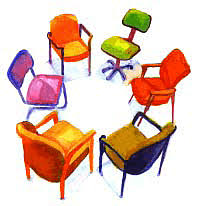 Unfinished business?
Surprisings and learnings?
Generalization?
Emotions? 

Τι παίρνεις μαζί σου?
Σας ευχαριστώ πολύ!!!

Δώρα Σκαλή
dskalis@yahoo.gr
44
44
https://www.google.com/search?q=%CE%BF%CE%BC%CE%B1%CE%B4%CE%B9%CE%BA%CE%AE